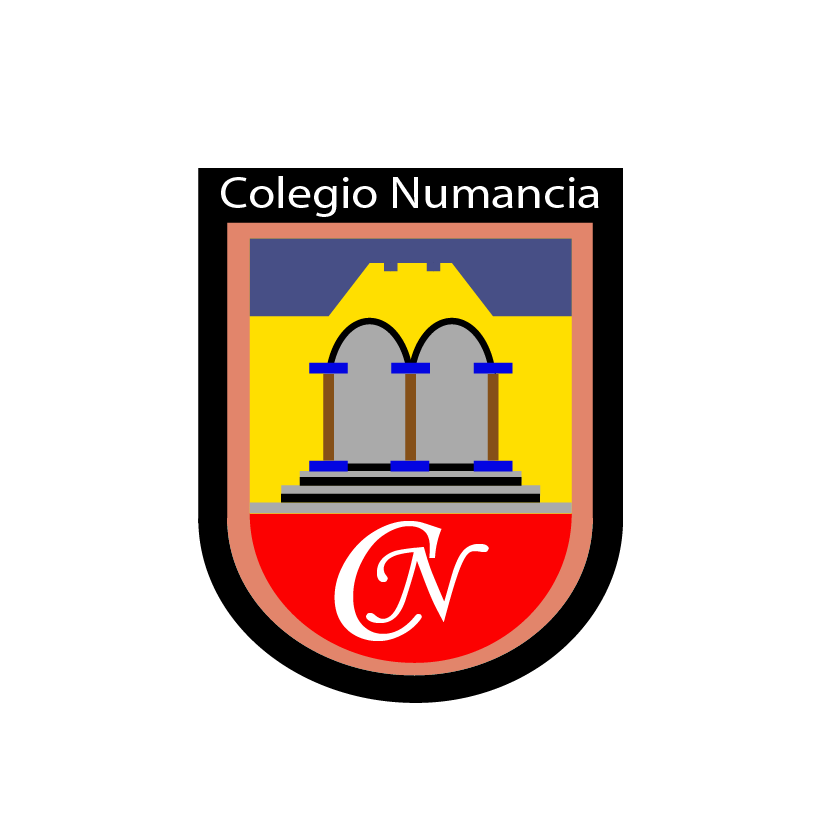 Clase N°20
01-04-2021
Lenguaje y Comunicación¿Por qué el cocodrilo tiene la piel áspera y rugosa?
Cuarto Básico
Profesora Pamela Orellana
OBJETIVO
Leer y comprender una leyenda aplicando estrategias de lectura.
Ruta de aprendizaje
2. Activación
3. Lectura
1. Objetivo
4. Actividades
5. Autoevaluación
ACTIVIDAD  DE INICIO
¿Qué sabes de los cocodrilos?
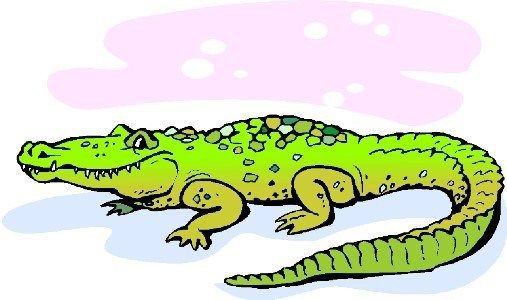 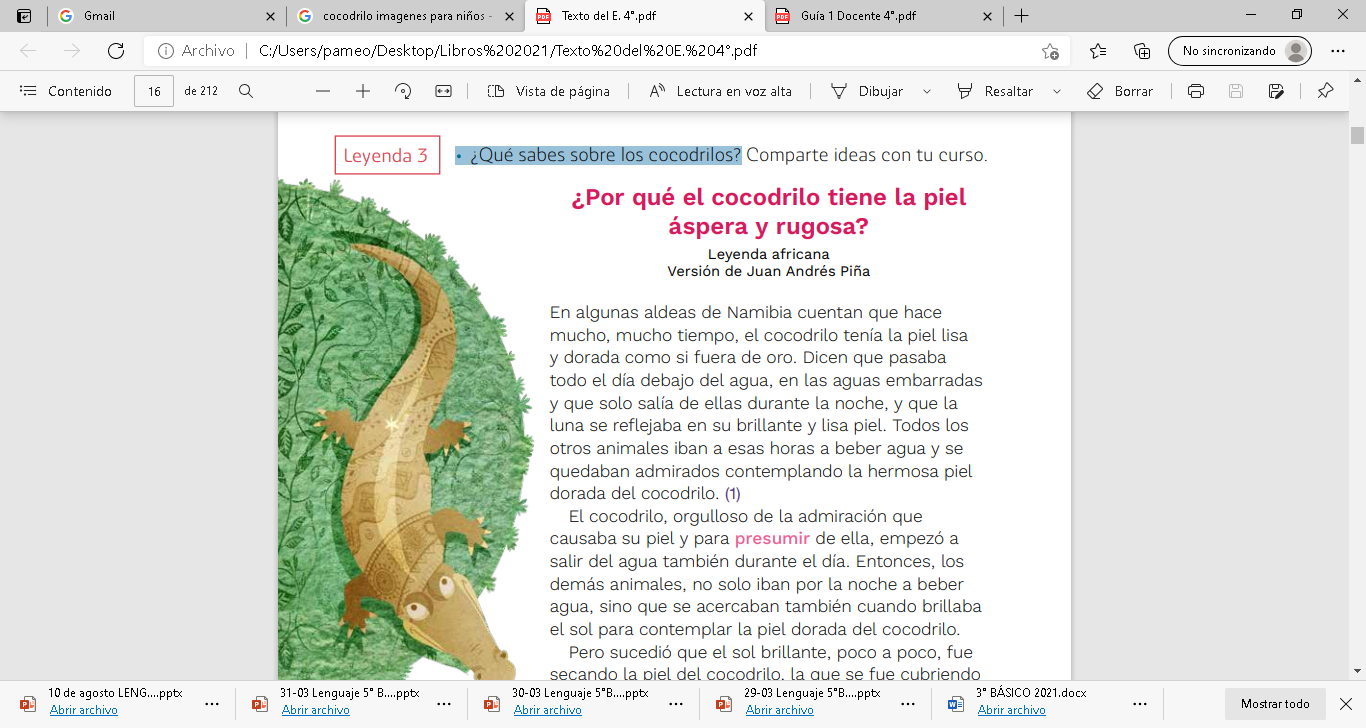 Lee el texto con atención.
Texto del estudiante.
Página 14
Texto del estudiante.
Página 14
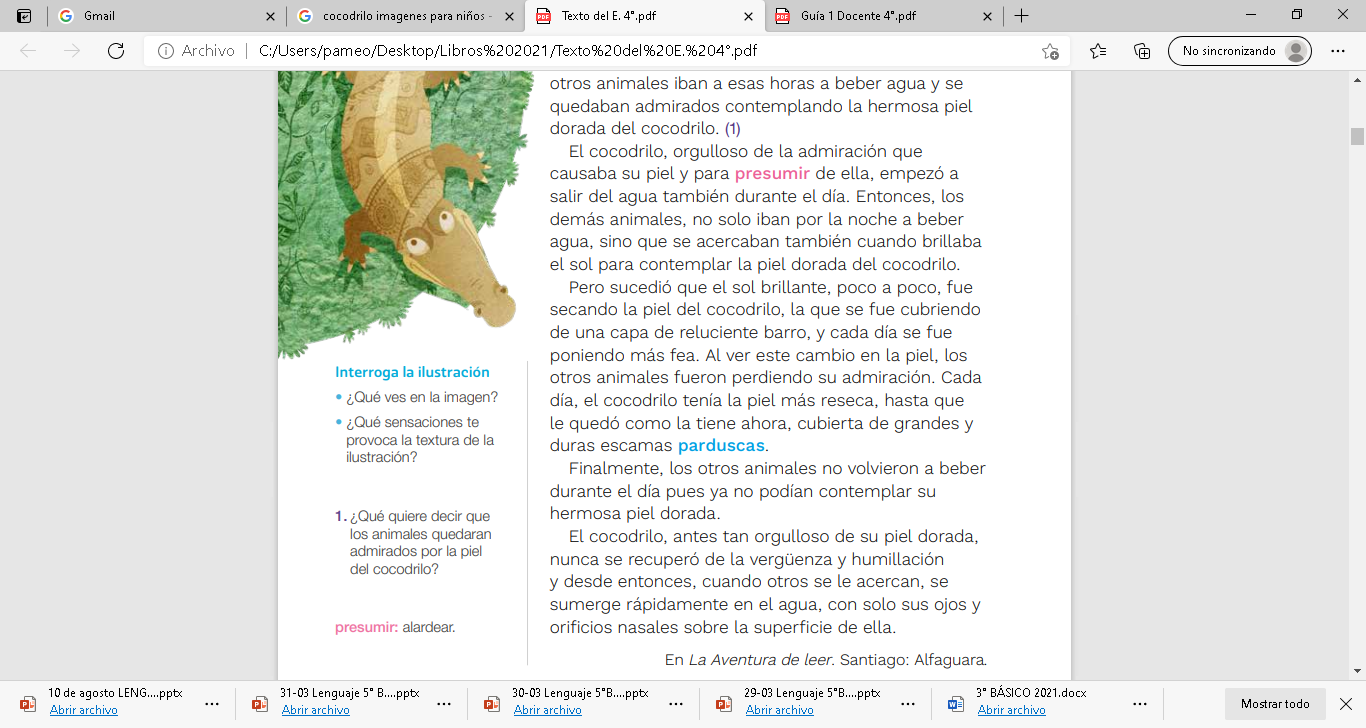 Vocabulario

presumir: alardear,


parduscas: de color café.
ACTIVIDAD 1
COMPLETA
ESCRIBIR EN EL CUADERNO
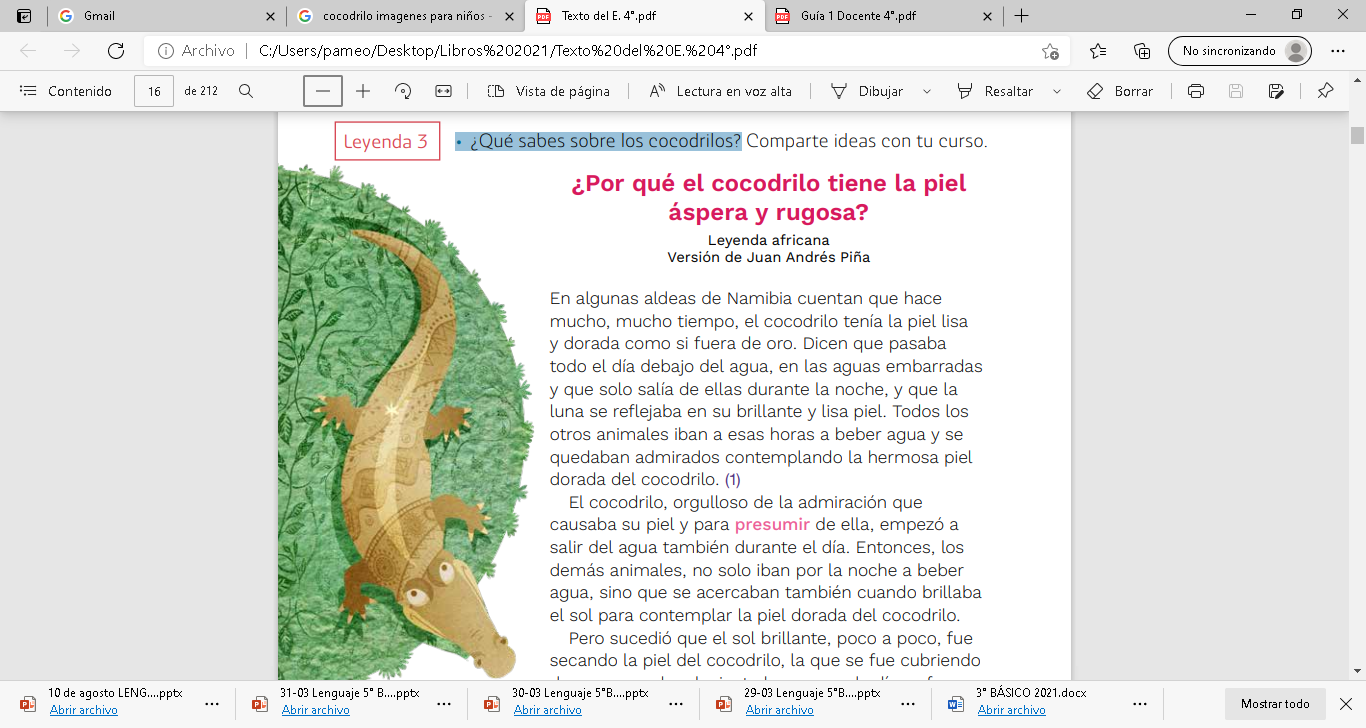 .
ACTIVIDAD 3
REFLEXIONA
¿Cómo crees que fue actitud del cocodrilo?
¿Cómo crees que actuaron los otros animales?
Autoevaluación
¿Cuál es el propósito de la leyenda?
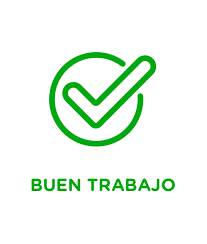